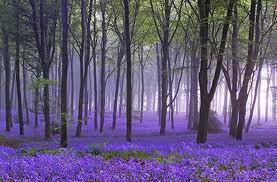 ANTICOAGULATION
Blake Wachter, MD, PhD 
Monday Morning Conference
Oct 4, 2010
Classes
Rivaroxaban
Dabigatran
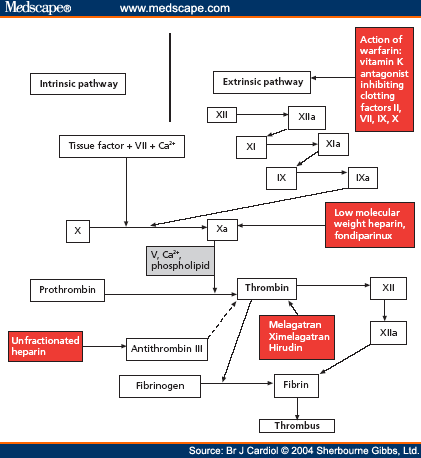 PT/INR
PTT
Unfractionated heparin
Intrinsic Pathway
Extrinsic Pathway
XIIa
Vitamin K antagonists, Inhibiting clotting factors: II, VII, IX, X
VII
XIa
IXa
IX
Low molecular weight heparins, fondiparinux
Xa
X
Thrombin (IIa)
Prothrombin (II)
Direct thrombin inhibitors
Antithrombin III
In 1940 an agent was discovered in wet sweet-clover hay which caused a bleeding disease in cattle.  Many cattle died from hemorrhaging after minor procedures (castration, de-horning)
Dicoumarol
Prototype of the 4-hydroxycoumarin derivative anticoagulant drug class
University of Wisconsin
Coumarins are present in many plants
Produce the sweet smell of freshly cut grass or hay
Also present in lavender, licorice
Need to be metabolized by various fungi into the 4-dyroxycoumarin compound
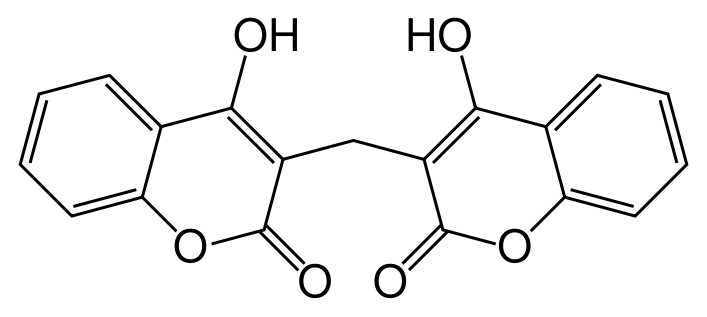 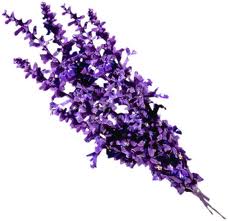 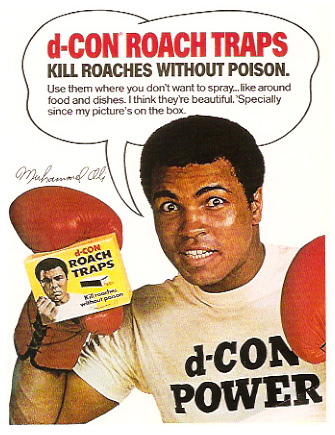 Coumatetralyl, brodificoum, diaphacinone, diaphacinone
A.k.a. Rat poison
Toxicity causes failure of extrinsic and intrinsic clotting pathway
Works best with repeated exposure
Kids and pets
Green dye for a characteristic appearance in the mouth
½ life of about 30 days
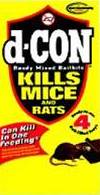 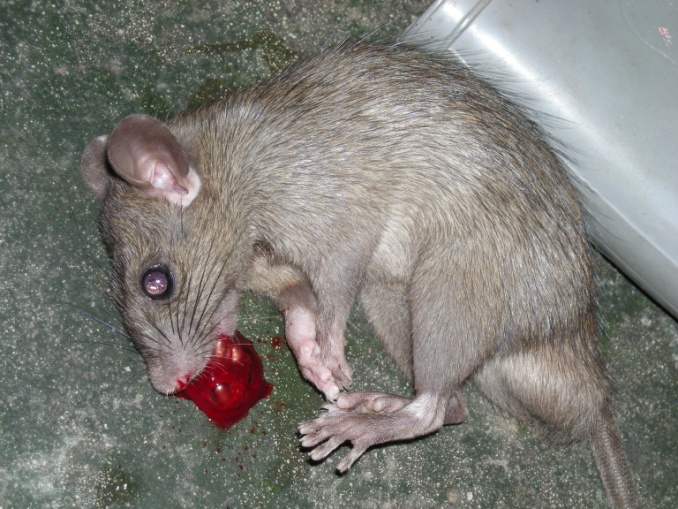 Warfarin
Originally used as rat poison
1951, US Army inductee ingested Warfarin, hospitalized, treated with vitamin K, and lived
University of Wisconsin (WARF – arin)
Wisconsin Alumni Research Foundation
Inhibits vitamin K epoxide reductase
½ life 1-2 days
Decrease clotting action by 30-50%
In 1954 approved for medical use in humans
Dwight Eisenhower prescribed Warfarin after heart attack in 1955
Rumor that Joseph Stalin was                         poisoned with warfarin
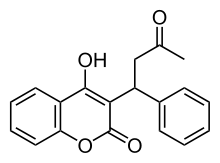 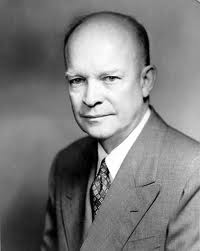 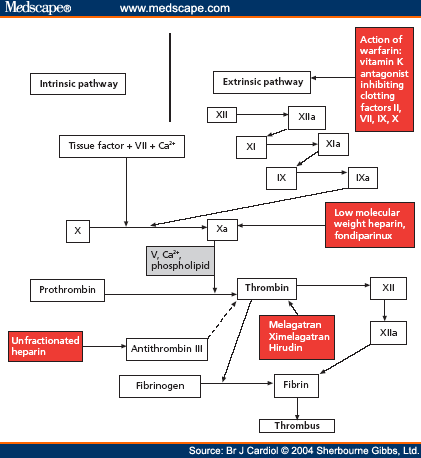 PT/INR
PTT
Intrinsic Pathway
Extrinsic Pathway
Vitamin K antagonists, Inhibiting clotting factors: II, VII, IX, X
VII
IX
X
Prothrombin (II)
The coagulation cascade is inhibited by warfarin
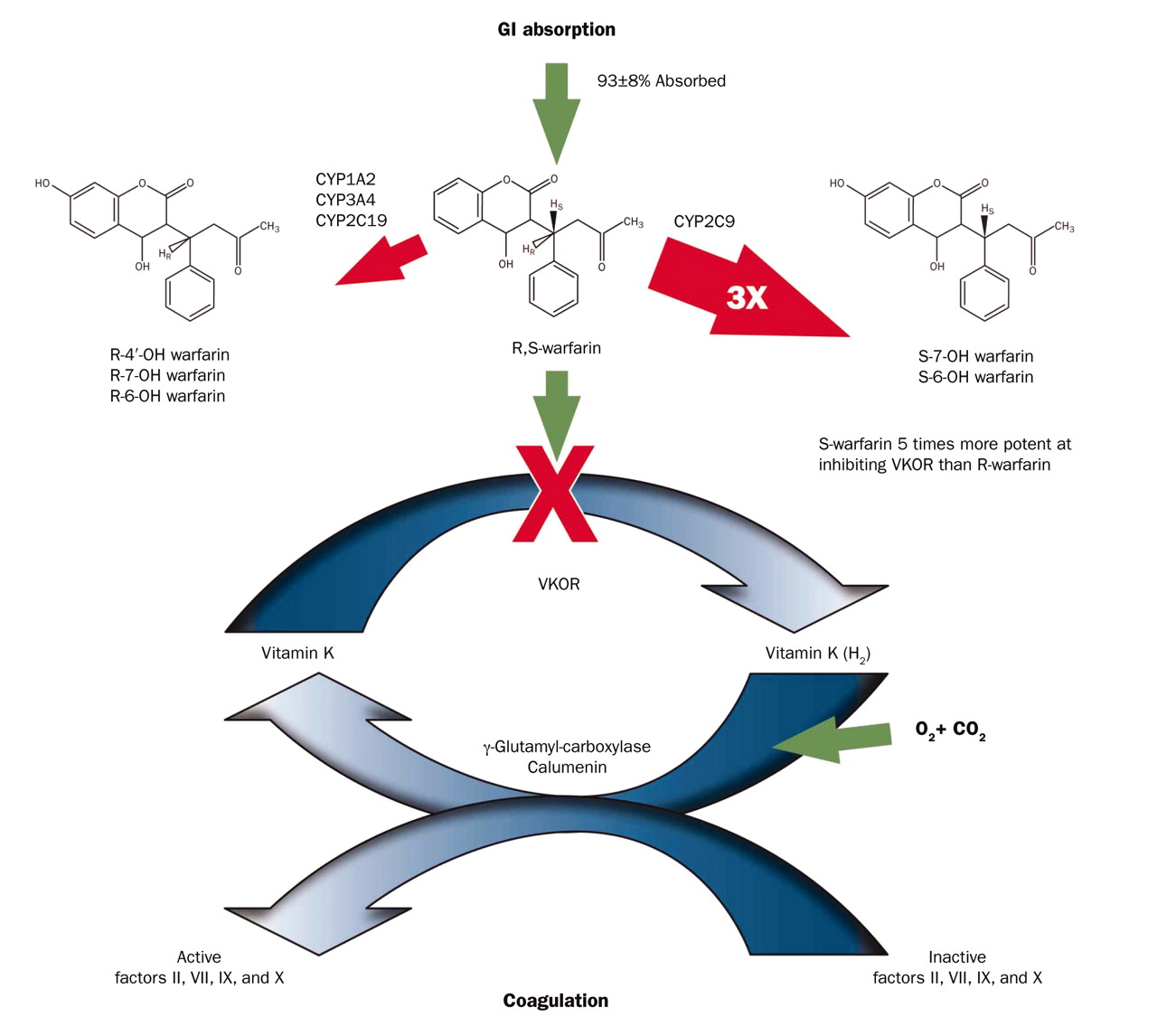 Moyer T P et al. Mayo Clin Proc. 2009;84:1079-1094
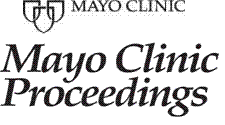 © 2009 Mayo Foundation for Medical Education and Research
[Speaker Notes: The coagulation cascade is inhibited by warfarin (see Figure 1). Warfarin, an enantiomeric mixture of equal concentrations of R- and S-forms, is 93%±8% absorbed from the gastrointestinal (GI) tract. Hepatic enzymes metabolize warfarin. Cytochrome P450 isomer 2C9 (CYP2C9) selectively converts S-warfarin into inactive hydroxylated metabolites. Cytochrome P450 isomers 1A2, 3A4, and 2C19 (CYP1A2, CYP3A4, and CYP2C19) selectively metabolize R-warfarin into inactive hydroxylated metabolites. The pace of metabolism for S-warfarin is approximately 3 times (3×) faster than for R-warfarin. The potency of S-warfarin at inhibiting vitamin K epoxide reductase (VKOR) is approximately 5 times that of R-warfarin. CO2 = carbon dioxide; O2 = oxygen; OH = hydroxide.]
Atrial fibrillation
Artificial heart valves
Deep venous thrombosis
Pulmonary embolism
Antiphospholipid syndrome

Not for thromboses in coronary arteries
Contraindications: pregnancy
Acetaminophen (Tylenol)
Alcohol
Amiodarone (Cordarone) 
Adjustment per Amiodarone maintenance dose 
Amiodarone 400 mg/day: Reduce Warfarin dose 40%
Amiodarone 300 mg/day: Reduce Warfarin dose 35%
Amiodarone 200 mg/day: Reduce Warfarin dose 30%
Amiodarone 100 mg/day: Reduce Warfarin dose 25% 
Reference 
Sanoski (2002) Chest 121:19 
Anabolic Steroids
Antifungal Medications 
Fluconazole (Diflucan)
Ketoconazole (Nizoral)
Itraconazole (Sporanox)
Miconazole (Monistat) 
Aspirin and Salicylates
Cephalosporins 
Cefoperazone (Cefobid)
Cefamandole (Mandol)
Cefotetan (Cefotan)
Cefmetazole (Zefazone) 
Chloral Hydrate
Cimetidine (Tagamet)
Clofibrate
Cranberry Juice (CYP2C9 inhibitor) 
Appears safe in at least one clinical trial
Greenblatt (2006) Clin Pharmacol Ther 79:125 
Danazol (Danocrine)
Diflunisal (Dolobid)
Disulfiram (Antabuse)
Fluvoxamine (Luvox)
Ginkgo Biloba (independent effect due to antiplatelet activity)
Heparin
HMG CoA Reductase inhibitors
Isoniazid (INH)
Macrolides 
Erythromycin
Clarithromycin 
Metronidazole (Flagyl)
Nalidixic Acid
NSAIDs
Omeprazole (Prilosec)
Paroxetine (Paxil)
Penicillin
Propafenone (Rythmol)
Quinidine
Quinolones
Sulfinpyrazone (Anturane)
Tamoxifen
Tetracycline
Thyroid Hormone (Thyroxine or Synthroid)
Ticlopidine (Ticlid)
Trimethoprim-Sulfamethoxazole (Bactrim, Septra)
Vitamin E
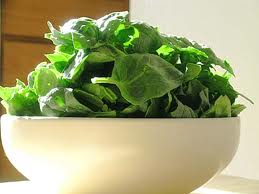 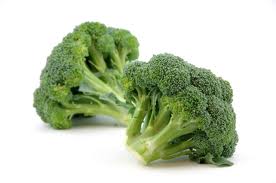 Risk of bleeding
0.9 – 2.7% within therapeutic range
Hemoptysis
Excessive bruising
Hematuria
Hematochesia
Increased risk of bleeding with clopidogrel, ASA, NSAIDS
Increased risk of bleeding in elderly and patients on hemodialysis
Necrosis – seen in patients with protein C deficiency
Osteoporosis
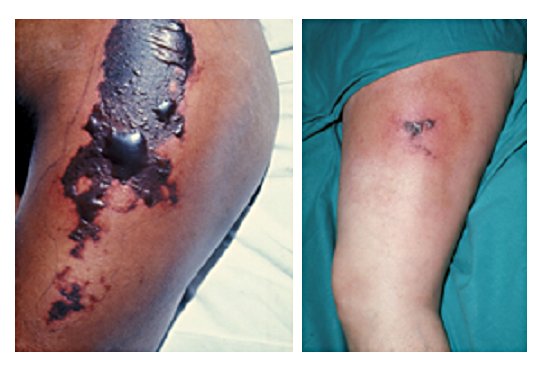 I
I
I
IIa
IIa
IIa
IIa
IIb
IIb
IIb
IIb
III
III
III
III
I
I
I
IIa
IIa
IIa
IIa
IIb
IIb
IIb
IIb
III
III
III
III
I
I
I
IIa
IIa
IIa
IIa
IIb
IIb
IIb
IIb
III
III
III
III
I
I
I
IIa
IIa
IIa
IIa
IIb
IIb
IIb
IIb
III
III
III
III
I
I
I
IIa
IIa
IIa
IIa
IIb
IIb
IIb
IIb
III
III
III
III
I
I
I
IIa
IIa
IIa
IIa
IIb
IIb
IIb
IIb
III
III
III
III
IIa
IIa
IIa
IIa
IIb
IIb
IIb
IIb
III
III
III
III
I
I
I
IIa
IIa
IIa
IIa
IIb
IIb
IIb
IIb
III
III
III
III
I
I
I
IIa
IIa
IIa
IIa
IIb
IIb
IIb
IIb
III
III
III
III
I
I
I
AFib Guidelines
Antithrombotic therapy is needed
Patients with high risk of stroke need vitamin K antagonists therapy (INR 2-3)
Prior stroke, TIA, systemic embolism, rheumatic MS, mechanical heart valve
Vitamin K antagonist if more than 1 moderate risk factor of stroke
> 75years old, hypertension, DM, heart failure
Aspirin (81-325mg daily), in low risk patients or contraindications to anticoagulation


Patients with AF and mechanical heart valve, INR at least 2.5



Antithrombotic therapy is recommended for patients with atrial flutter as for AF.
IIa
IIa
IIa
IIa
IIb
IIb
IIb
IIb
III
III
III
III
I
I
I
IIa
IIa
IIa
IIa
IIb
IIb
IIb
IIb
III
III
III
III
I
I
I
IIa
IIa
IIa
IIa
IIb
IIb
IIb
IIb
III
III
III
III
I
I
I
B
IIa
IIa
IIa
IIa
IIa
IIa
IIa
IIa
IIb
IIb
IIb
IIb
IIb
IIb
IIb
IIb
III
III
III
III
III
III
III
III
I
I
I
I
I
I
IIa
IIa
IIa
IIa
IIa
IIa
IIa
IIa
IIb
IIb
IIb
IIb
IIb
IIb
IIb
IIb
III
III
III
III
III
III
III
III
I
I
I
I
I
I
IIa
IIa
IIa
IIa
IIa
IIa
IIa
IIa
IIb
IIb
IIb
IIb
IIb
IIb
IIb
IIb
III
III
III
III
III
III
III
III
I
I
I
I
I
I
AFib Guidelines
IIa
IIa
IIa
IIa
IIb
IIb
IIb
IIb
III
III
III
III
I
I
I
IIa
IIa
IIa
IIa
IIb
IIb
IIb
IIb
III
III
III
III
I
I
I
IIa
IIa
IIa
IIa
IIb
IIb
IIb
IIb
III
III
III
III
I
I
I
A
For primary prevention of thromboembolism and non valvular AF with just 1 risk factor, recommend either ASA or vitamin K antagonist
> 75years old, hypertension, DM, heart failure

Nonvalvular AF with 1 or more less validated risks, recommend either ASA or vitamin K antagonist
Female, 65-74 years old, CAD
Anticoagulate paroxysmal, persistent, permanent the same

Nonvalvular AF, may stop therapy for 1 week if upcoming procedure
It is reasonable to re-evaluate the need for anticoagulation at regular intervals
IIa
IIa
IIa
IIa
IIb
IIb
IIb
IIb
III
III
III
III
I
I
I
IIa
IIa
IIa
IIa
IIb
IIb
IIb
IIb
III
III
III
III
I
I
I
IIa
IIa
IIa
IIa
IIb
IIb
IIb
IIb
III
III
III
III
IIa
IIa
IIa
IIa
IIb
IIb
IIb
IIb
III
III
III
III
I
I
I
I
I
I
IIa
IIa
IIa
IIa
IIb
IIb
IIb
IIb
III
III
III
III
I
I
I
IIa
IIa
IIa
IIa
IIb
IIb
IIb
IIb
III
III
III
III
I
I
I
AFib Guidelines
In older patients (>75) or unable to tolerate standard anticoagulation, lower INR target (1.6-2.0)
Bridge with LMWH or unfractionated heaparin in high risk patients off anticoagulation for > 1 week 
After coronary revascularization and AF, add low dose ASA and/or clopidogrel concurrently with anticoagulation, but may have increased risk of bleeding
If undergoing PCI, then may stop anticoagulation but start back ASAP
Continue warfarin with the clopidogrel after PCI
If have stroke while on anticoagulation (INR 2-3), then increase intensity INR 3.0 – 3.5

Long-term anticoagulation is not recommended for primary stroke prevention in patients below age 60years without heart disease (lone AF)
Discovered in 1916
Originally isolated from canine liver cells
McLean and Howell
Discovered a fat soluble phosphotide anticoagulant in canine livers
Work derived from the Greek word liver
Jorpes, 1935, first human trials
Derived from porcine and bovine mucosal tissues
Physiologically present produced by basophils and stored by mast cells
Released in response to tissue injury
Given IV only b/c not absorbed by gut
½ life of 1 hour
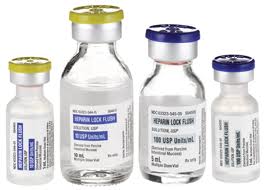 Acute Coronary Syndrome
Atrial Fibrillation
Deep vein thrombosis
Pulmonary Embolism
Cardiopulmonary bypass
ECMO
Hemofiltration
Heparin Induce Thrombocytopenia 
immunological reaction against platelets
 result in degradation of platelets
Elevation of serum aminotransferase
temporary and has no clinical significance
Hyperkalemia
heparin induced aldosterone suppression
Alopecia rare, osteoporosis rare

Contraindications
Severe liver disease, severe HTN, actively bleeding
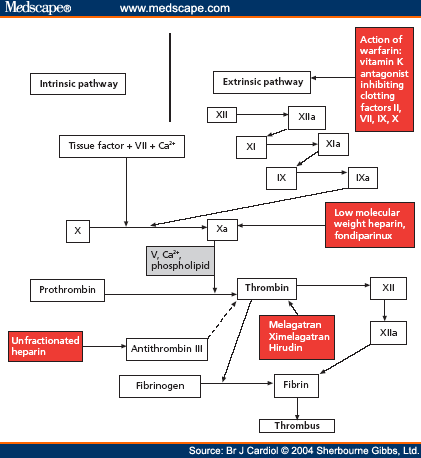 PT/INR
PTT
Unfractionated heparin
Intrinsic Pathway
Extrinsic Pathway
XIIa
XIa
IXa
Xa
Antithrombin III
The formation of a ternary complex between AT, thrombin, and heparin results in the inactivation of thrombin. For this reason, heparin's activity against thrombin is size-dependent, the ternary complex requiring at least 18 saccharide units for efficient formation
In contrast, anti-factor Xa activity requires only the pentasaccharide binding site
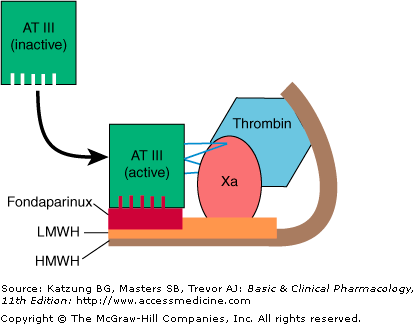 [Speaker Notes: Cartoon illustrating differences between fondaparinux, low-molecular-weight heparins (LMWH), and high-molecular-weight heparin (HMWH, unfractionated heparin). Activated antithrombin III (AT III) degrades thrombin, factor X, and several other factors. Binding of these drugs to AT III can increase the catalytic action of AT III 1000-fold. The combination of AT III with unfractionated heparin increases degradation of both factor Xa and thrombin. Combination with fondaparinux or LMWH more selectively increases degradation of Xa.]
Target anti-factor Xa rather than antithrombin
Reduced risk of osteoporosis and HIT
Do not need to monitor aPTT levels
Can measure factor Xa levels
Dalteparin, enoxaparin

CLOT trial 2003
Patients with malignancy and acute VTE, dalteparin was more effective than Coumadin to reduce the risk of recurrent embolic events
Fondaparinux
Comparison of Fondaparinux and Enoxaparin in Acute Coronary Syndromes (2006) – OASIS 5
Comparison of Fondaparinux and Enoxaparin in Acute Coronary Syndromes, The Fifth Organization to Assess Strategies in Acute Ischemic Syndromes Investigators, N Engl J Med 2006; 354:1464-1476April 6, 2006
Cumulative Risks of Death, Myocardial Infarction, or Refractory Ischemia (Panel A) and of Major Bleeding (Panel B) through Day 9
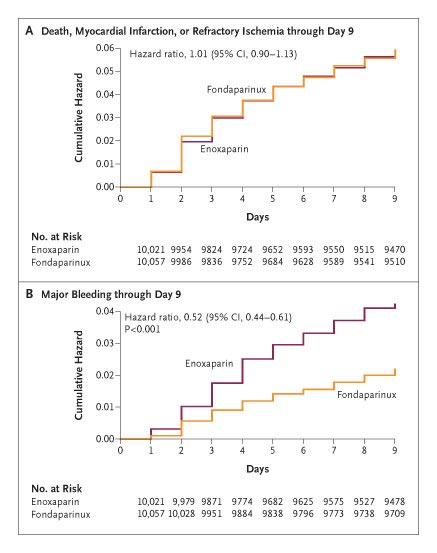 The Fifth Organization to Assess Strategies in Acute Ischemic Syndromes Investigators N Engl J Med 2006;354:1464-1476
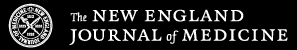 2009 Joint STEMI/PCI Focused Update Recommendations
Fondaparinux – 2010 ECS UpdateFUTURA/OASIS 8
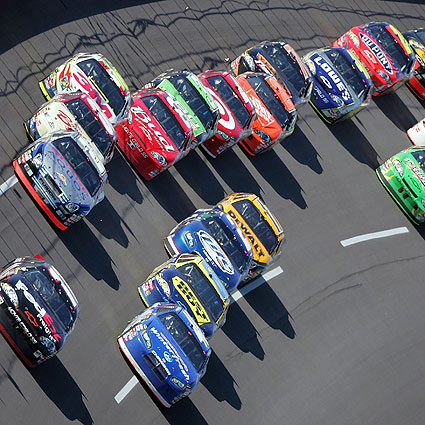 Direct Xa inhibitors (Xabans)
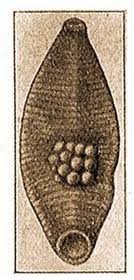 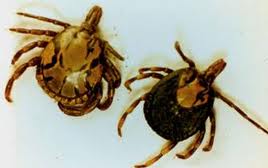 [Speaker Notes: Raskob, G.; Cohen, A. T.; Eriksson, B. I.; Puskas, D.; Shi, M.; Bocanegra, T.; Weitz, J. I. (2010). "Oral direct factor Xa inhibition with edoxaban for thromboprophylaxis after elective total hip replacement". Thrombosis and Haemostasis. 
Weitz, J. I.; Connolly, S. J.; Patel, I.; Salazar, D.; Rohatagi, S.; Mendell, J.; Kastrissios, H.; Jin, J. et al. (2010). "Randomised, parallel-group, multicentre, multinational phase 2 study comparing edoxaban, an oral factor Xa inhibitor, with warfarin for stroke prevention in patients with atrial fibrillation". Thrombosis and Haemostasis. 
Lassen MR, Davidson BL, Gallus A, Pineo G, Ansell J, Deitchman D (2007). "The efficacy and safety of apixaban, an oral, direct factor Xa inhibitor, as thromboprophylaxis in patients following total knee replacement". J. Thromb. Haemost. 5 (12): 2368–75. 
Turpie AG (2007). "Oral, direct factor Xa inhibitors in development for the prevention and treatment of thromboembolic diseases". Arterioscler. Thromb. Vasc. Biol. 27 (6): 1238–47. 


Guertin KR, Choi YM (2007). "The discovery of the Factor Xa inhibitor otamixaban: from lead identification to clinical development". Curr. Med. Chem. 14 (23): 2471–81.]
Phase III trials, oral, no monitoring
Michael R. Lassen, M.D, Rivaroxaban versus Enoxaparin for Thromboprophylaxis after Total Knee Arthroplasty. N Engl J Med, Volume 358(26):2776-2786; June 26, 2008
This trial compared rivaroxaban with enoxaparin for thrombo-prophylaxis after total knee replacement
Rivaroxaban 10 mg PO qday  vs Enoxaparin 40mg SQ qday, continued for 10-14 days, f/u at 30-35 days 
Primary: composite of DVT, non fatal PE, or death from any cause
Rivaroxaban was superior to enoxaparin in the prevention of venous thrombosis, and the two drugs had similar safety profiles
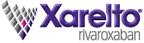 Enrollment, Randomization, and Follow-up of the Study Patients
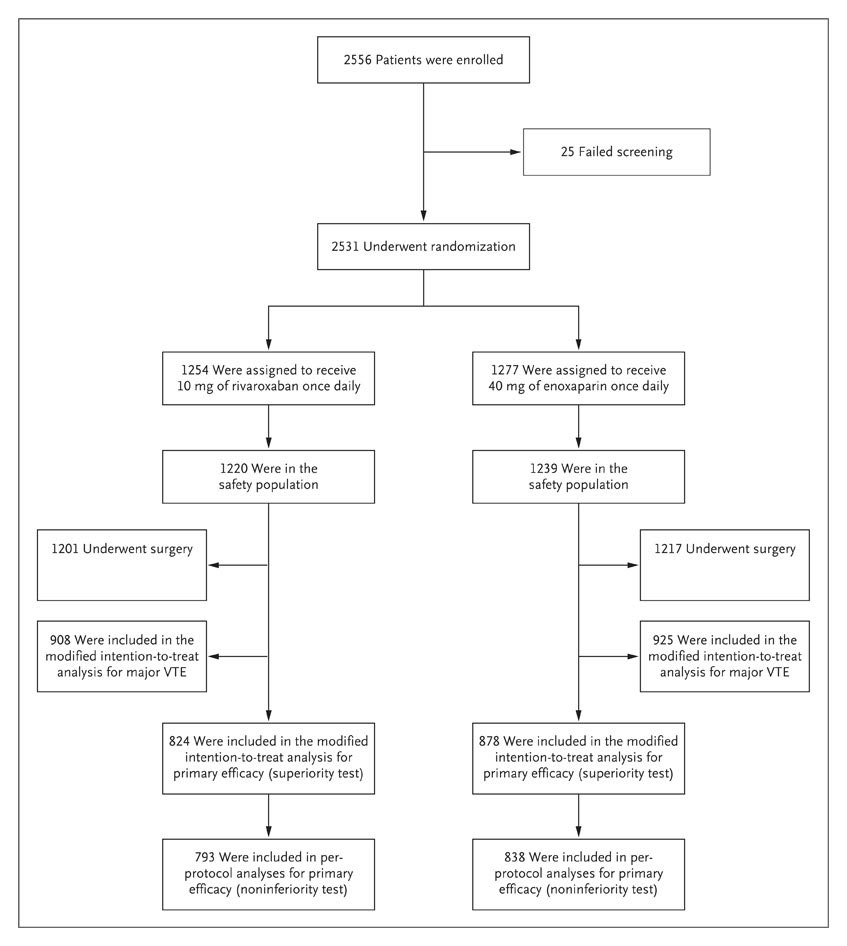 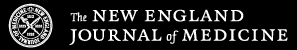 Lassen MR et al. N Engl J Med 2008;358:2776-2786
[Speaker Notes: Figure 1. Enrollment, Randomization, and Follow-up of the Study Patients. Patients were included in the modified intention-to-treat population for major venous thromboembolism (VTE) if only the proximal veins were assessed.]
Inclusion and Exclusion of the Study Participants Who Underwent Randomization
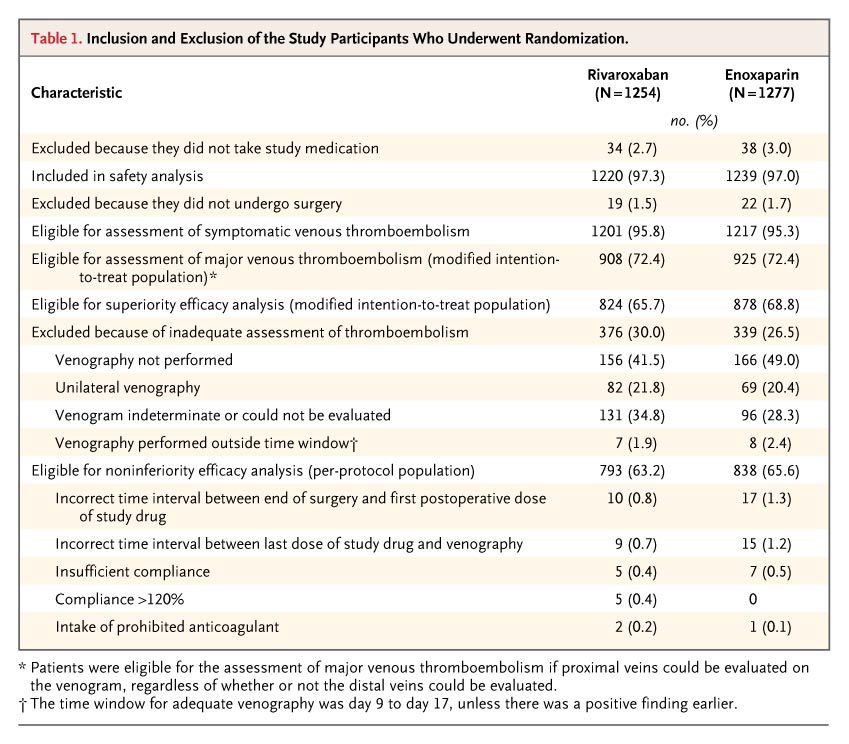 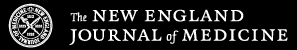 Lassen MR et al. N Engl J Med 2008;358:2776-2786
[Speaker Notes: Table 1. Inclusion and Exclusion of the Study Participants Who Underwent Randomization.]
Baseline Characteristics of the 2459 Patients in the Safety Population
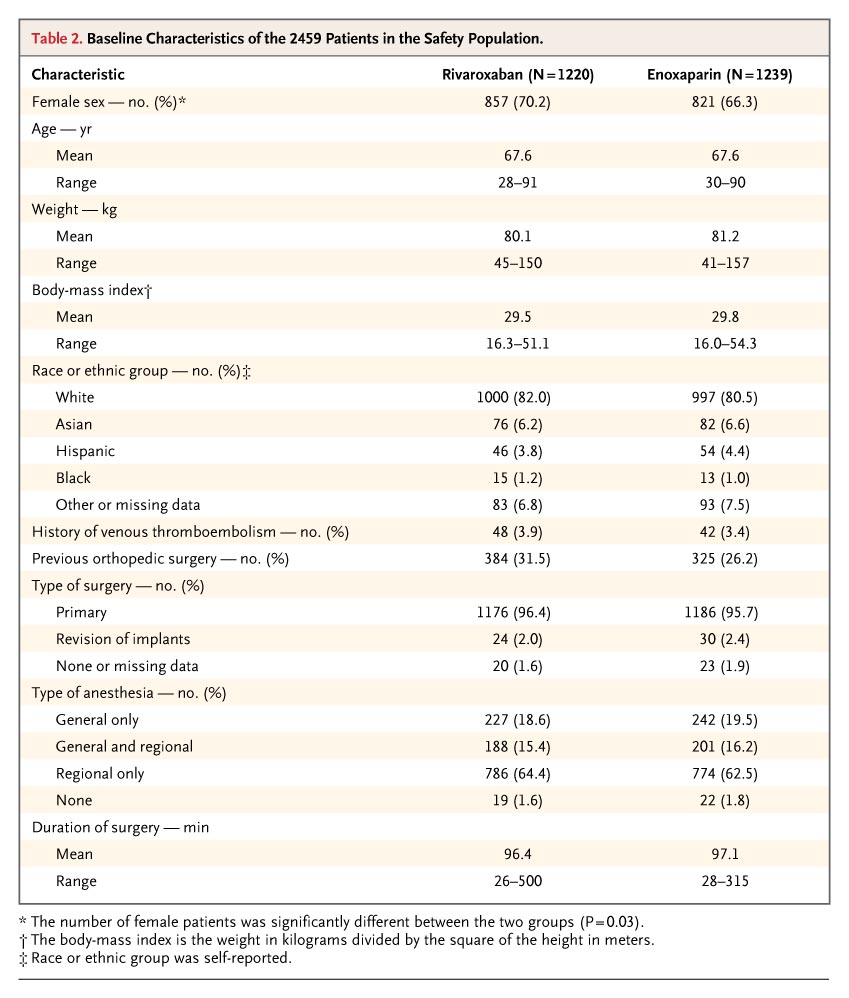 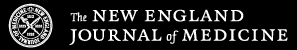 Lassen MR et al. N Engl J Med 2008;358:2776-2786
[Speaker Notes: Table 2. Baseline Characteristics of the 2459 Patients in the Safety Population.]
Incidence of Events for Efficacy Analysis
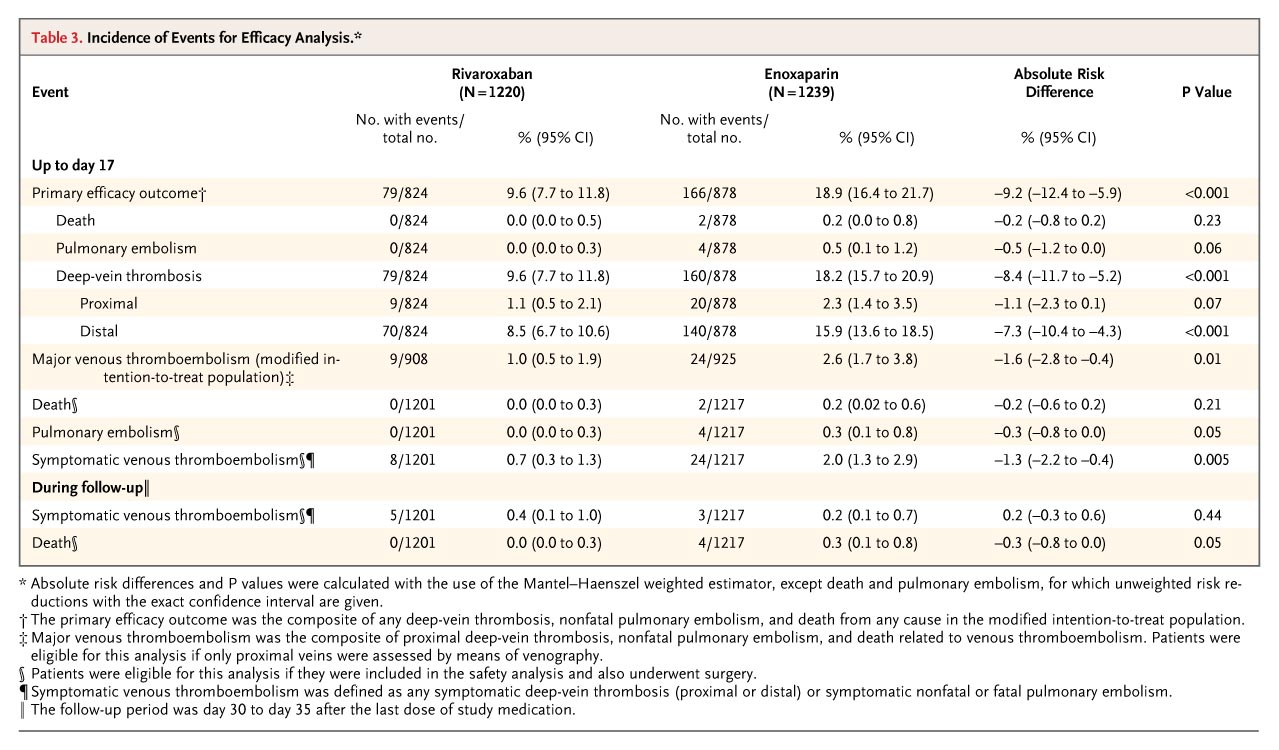 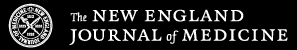 Lassen MR et al. N Engl J Med 2008;358:2776-2786
[Speaker Notes: Table 3. Incidence of Events for Efficacy Analysis.]
Safety Outcomes
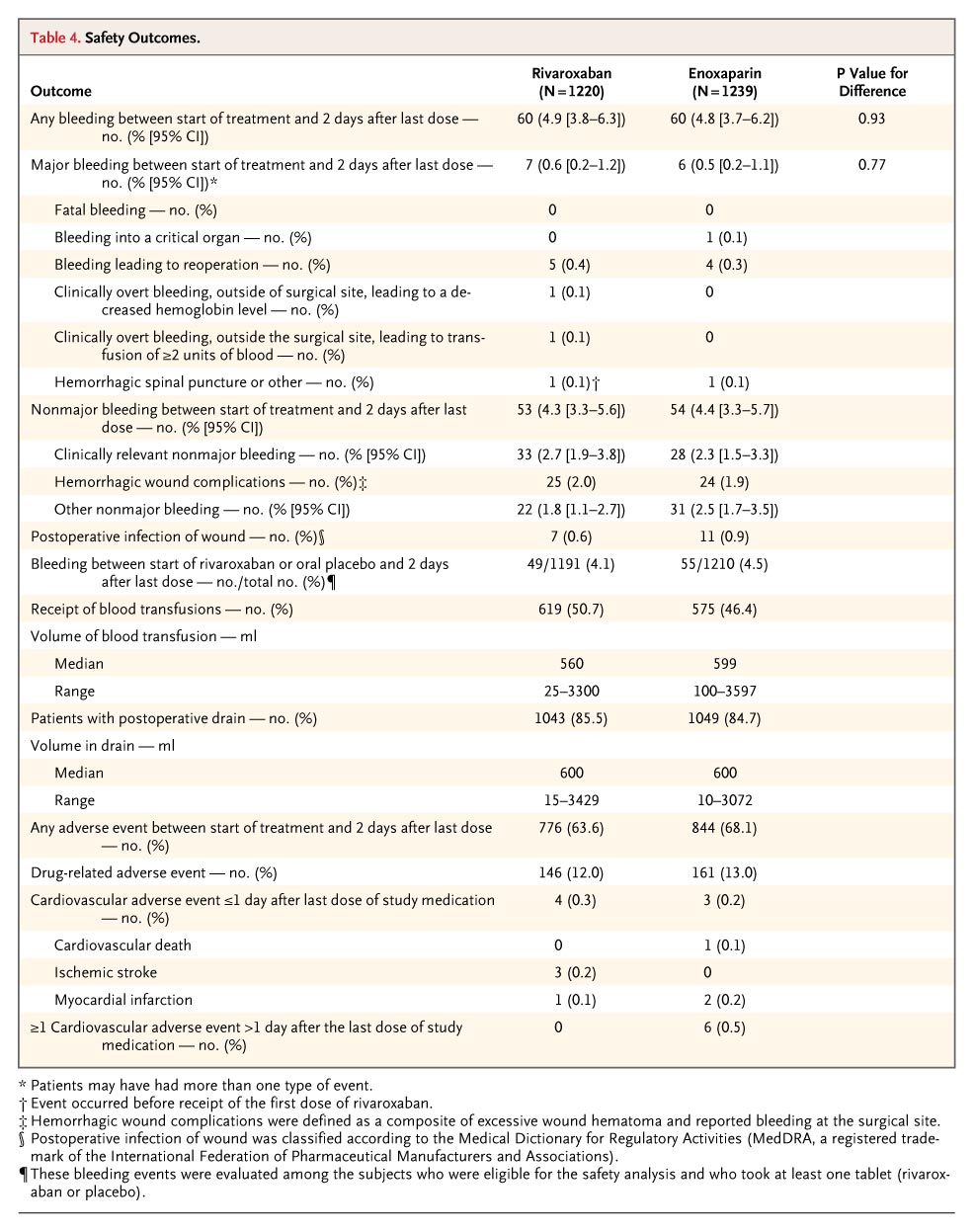 Bleeding rate is consistent for both pharmaceuticals as reported in previous studies
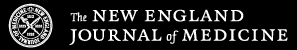 Lassen MR et al. N Engl J Med 2008;358:2776-2786
[Speaker Notes: Table 4. Safety Outcomes.

Rivaroxaban was superior to enoxaparin for thromboprophylaxis after total knee arthroplasty, with similar rates of bleeding]
EINSTEIN DVT
Trial design: Patients with acute deep venous thromboembolism were randomized to oral rivaroxaban 15 mg twice daily for 3 weeks, then 20 mg daily (n = 1,731) vs. enoxaparin 1 mg/kg twice daily ≥5 days, then warfarin with target INR 2-3 (n = 1,718).
Results
(p < 0.0001 for noninferiority)
Recurrent symptomatic venous thromboembolism: 2.1% of the rivaroxaban group vs. 3.0% of the enoxaparin group (p < 0.0001 for noninferiority, p = 0.076 for superiority)
Major and clinically relevant nonmajor bleeding: 8.1% of the rivaroxaban group vs. 8.1% of the enoxaparin group (p = 0.77)
3.0
%
2.1
Conclusions
Among patients with acute deep venous thromboembolism, the use of oral rivaroxaban was effective
This therapy was noninferior to subcutaneous enoxaparin with transition to warfarin in the prevention of recurrent symptomatic venous thromboembolism
Bleeding was similar between groups
Recurrent symptomatic venous thromboembolism
Enoxaparin/warfarin
Rivaroxaban
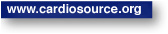 Presented by Dr. Harry Buller at ESC 2010
Discovered in Hirudo medicinalis (leeches)
Bivalent: bind both to active site and exosite 1
Bivalirudin (good for renal failure patients)
Lepirudin
Desirudin
Univalent: bind to active site
Agatroban
Dabigatran
Ximelgatran
Melagatran
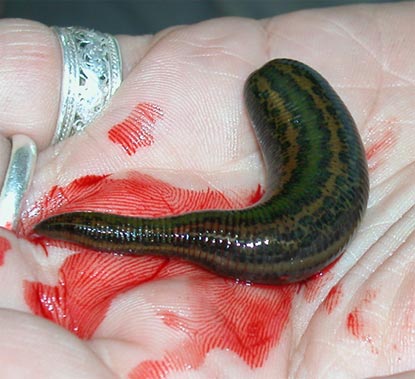 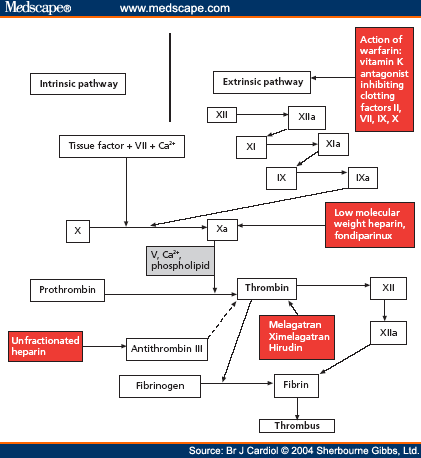 PT/INR
PTT
Intrinsic Pathway
Extrinsic Pathway
Thrombin (IIa)
Direct thrombin inhibitors
IIa
IIa
IIa
IIa
IIb
IIb
IIb
IIb
III
III
III
III
I
I
I
IIa
IIa
IIa
IIa
IIb
IIb
IIb
IIb
III
III
III
III
I
I
I
IIa
IIa
IIa
IIa
IIb
IIb
IIb
IIb
III
III
III
III
I
I
I
IIa
IIa
IIa
IIa
IIa
IIa
IIa
IIa
IIb
IIb
IIb
IIb
IIb
IIb
IIb
IIb
III
III
III
III
III
III
III
III
I
I
I
I
I
I
IIa
IIa
IIa
IIa
IIa
IIa
IIa
IIa
IIb
IIb
IIb
IIb
IIb
IIb
IIb
IIb
III
III
III
III
III
III
III
III
I
I
I
I
I
I
IIa
IIa
IIa
IIa
IIa
IIa
IIa
IIa
IIb
IIb
IIb
IIb
IIb
IIb
IIb
IIb
III
III
III
III
III
III
III
III
I
I
I
I
I
I
I
I
I
IIa
IIa
IIa
IIa
IIb
IIb
IIb
IIb
III
III
III
III
I
I
I
IIa
IIa
IIa
IIa
IIb
IIb
IIb
IIb
III
III
III
III
I
I
I
IIa
IIa
IIa
IIa
IIb
IIb
IIb
IIb
III
III
III
III
I
I
I
IIa
IIa
IIa
IIa
IIb
IIb
IIb
IIb
III
III
III
III
I
I
I
IIa
IIa
IIa
IIa
IIb
IIb
IIb
IIb
III
III
III
III
I
I
I
IIa
IIa
IIa
IIa
IIb
IIb
IIb
IIb
III
III
III
III
B
B
B
Antithrombotic Therapy Guidelines for PCI
Unfrac hep should be administered to pat undergoing PCI

For pat with HIT, it is recommended that bivalirudin or agatroban be used to replace heparin 
 
It is reasonable to use bivalirudin as an alternative to unfrac heparin and glycoprotein IIb/IIIa antagonists in low risk patients undergoing elective PCI
	REPLACE-2 trial, bivalirudin vs hep & gIIb/IIIa – no sig diff in major bleed, MI, revascularization

LMWH is reasonable alternative to unfract heparin in patients with UA/NSTEMI undergoing PCI
	SYNERGY study: unfract hep to LMWH found them to be equal, but don’t cross over because higher bleeding risk
 
LMWH may be considered as an alternative to unfrac thep in patients with STEMI under going PCI (level B)
[Speaker Notes: 2005]
Stuart J. Connolly. Dabigatran versus Warfarin in Patients with Atrial Fibrillation; N Engl J Med. Volume 361(12):1139-1151; September 17, 2009
In a large, randomized trial, two doses of the direct thrombin inhibitor dabigatran were compared with warfarin in patients who had atrial fibrillation and were at risk for stroke
At 2 years, the 110-mg dose of dabigatran was found to be noninferior, and the 150-mg dose superior, to warfarin with respect to the primary outcome of stroke or systemic embolism
Baseline Characteristics of the Study Participants, According to Treatment Group
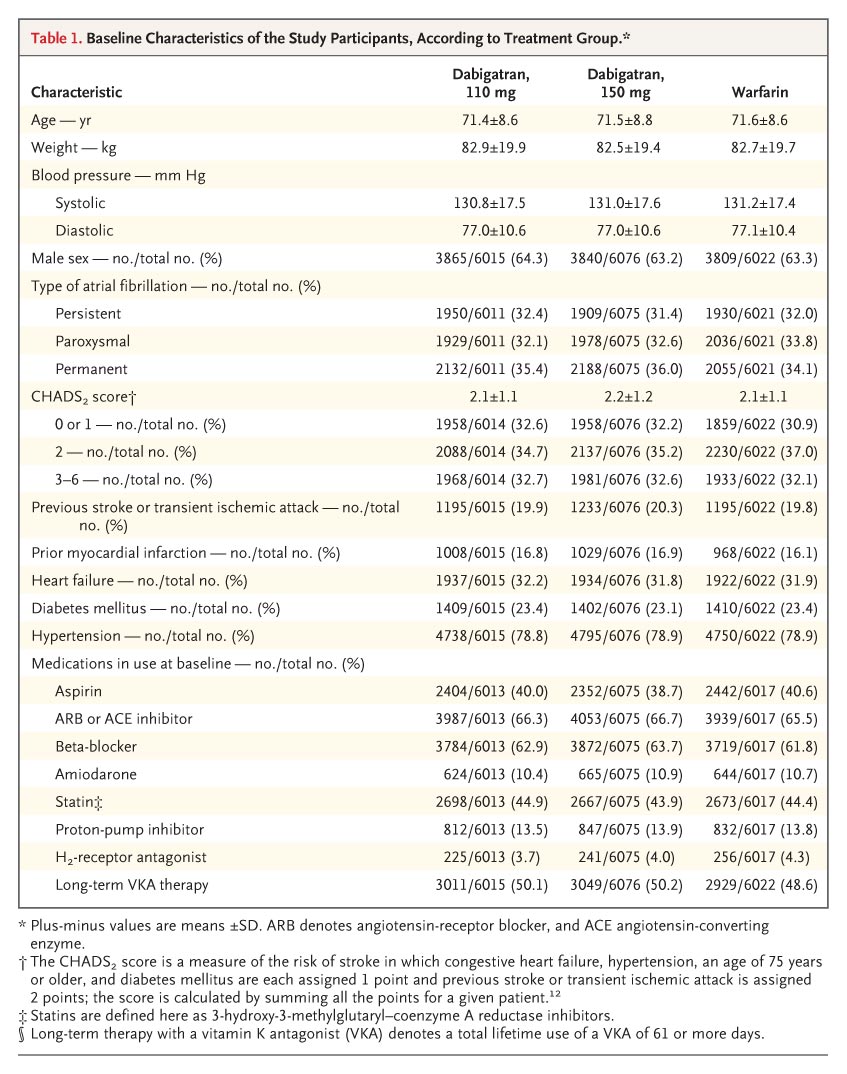 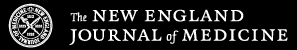 Connolly SJ et al. N Engl J Med 2009;361:1139-1151
[Speaker Notes: Table 1. Baseline Characteristics of the Study Participants, According to Treatment Group.]
Efficacy Outcomes, According to Treatment Group
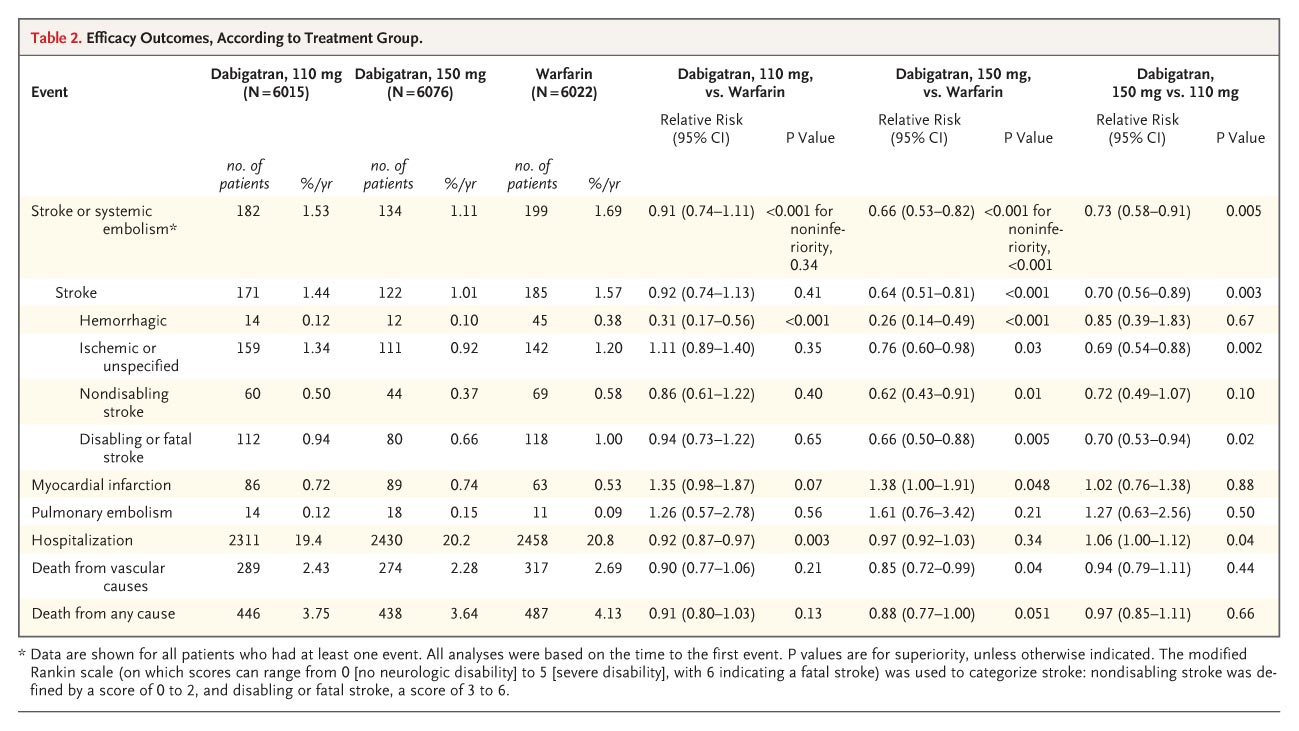 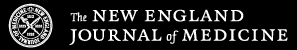 Connolly SJ et al. N Engl J Med 2009;361:1139-1151
[Speaker Notes: Table 2. Efficacy Outcomes, According to Treatment Group.]
Cumulative Hazard Rates for the Primary Outcome of Stroke or Systemic Embolism, According to Treatment Group
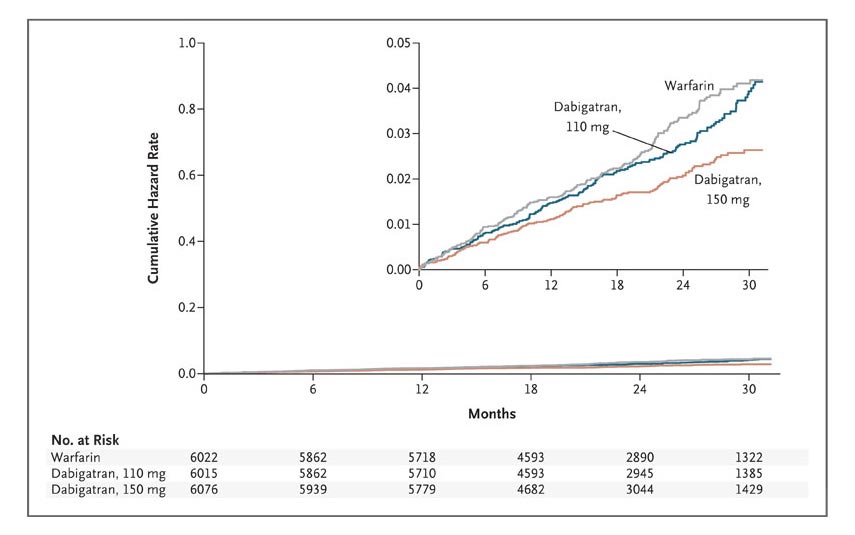 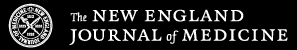 Connolly SJ et al. N Engl J Med 2009;361:1139-1151
[Speaker Notes: Figure 1. Cumulative Hazard Rates for the Primary Outcome of Stroke or Systemic Embolism, According to Treatment Group.]
Safety Outcomes, According to Treatment Group
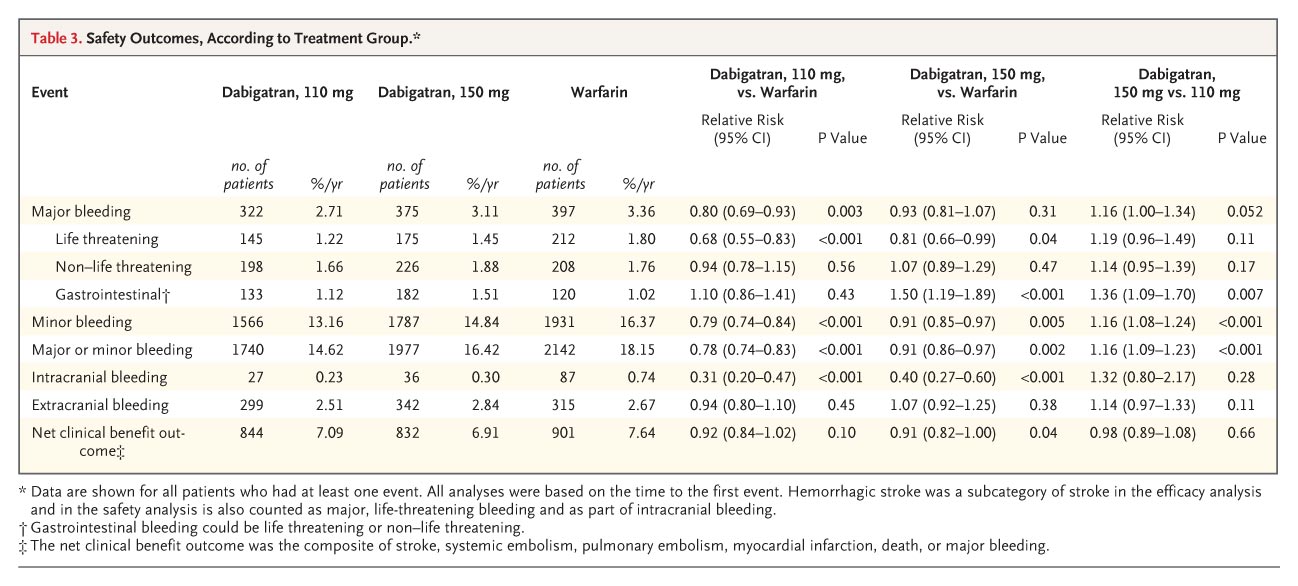 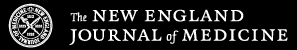 Connolly SJ et al. N Engl J Med 2009;361:1139-1151
[Speaker Notes: Table 3. Safety Outcomes, According to Treatment Group.]
Discontinuation of the Study Drug, Adverse Events, and Liver Function According to Treatment Group
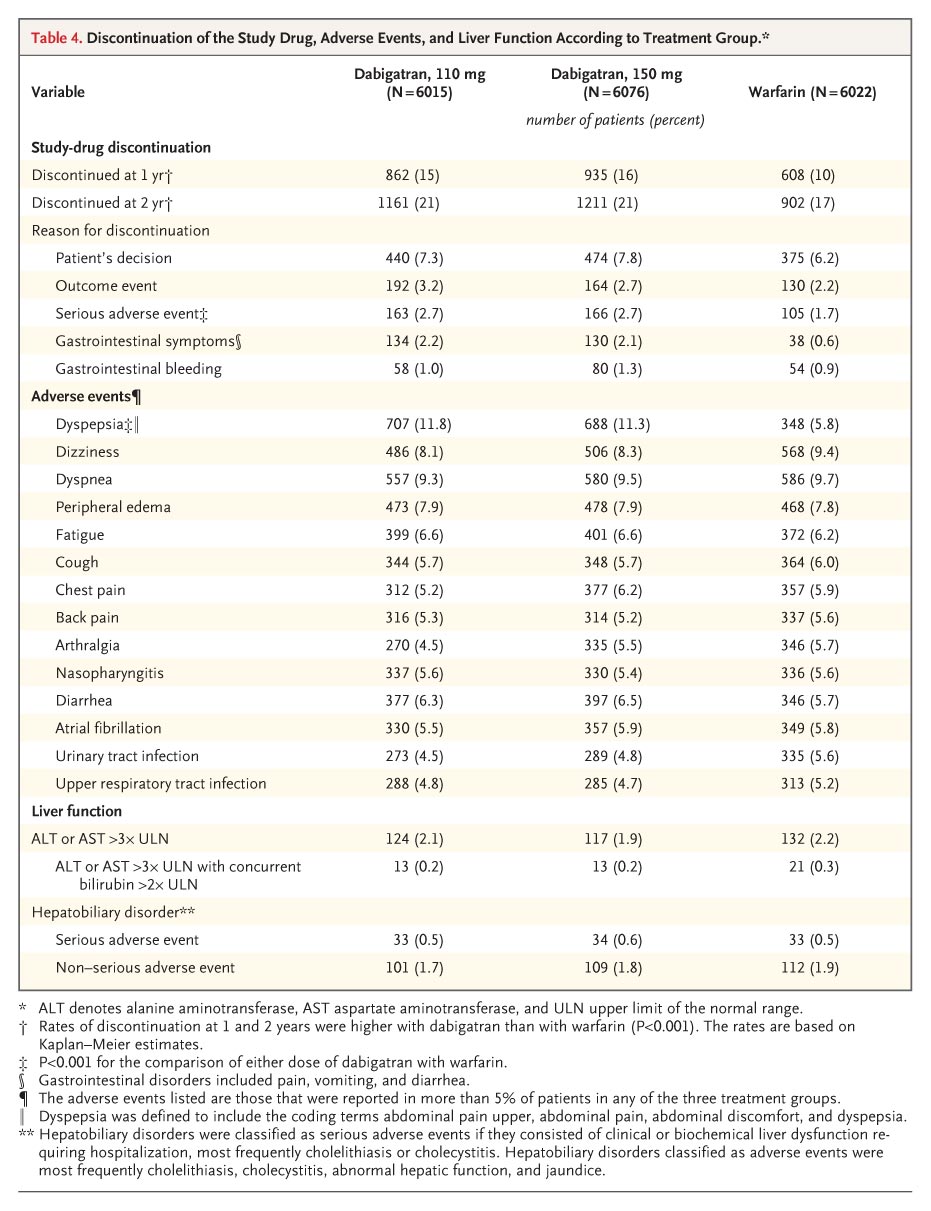 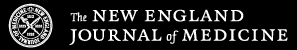 Connolly SJ et al. N Engl J Med 2009;361:1139-1151
[Speaker Notes: Table 4. Discontinuation of the Study Drug, Adverse Events, and Liver Function According to Treatment Group.]
Relative Risk of the Primary Outcome of Stroke or Systemic Embolism with Dabigatran versus Warfarin, According to Subgroup
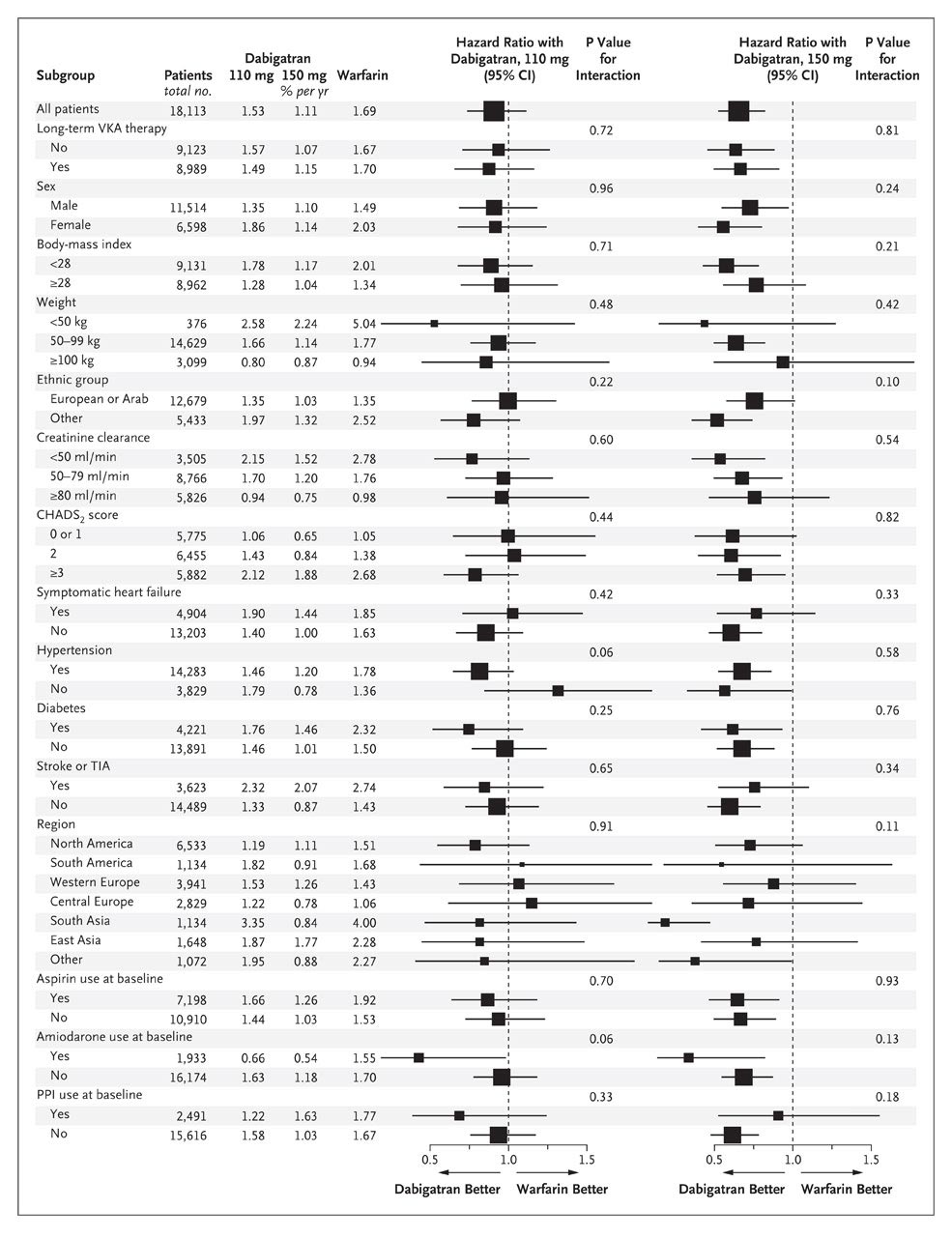 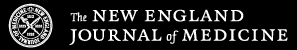 Connolly SJ et al. N Engl J Med 2009;361:1139-1151
[Speaker Notes: Figure 2. Relative Risk of the Primary Outcome of Stroke or Systemic Embolism with Dabigatran versus Warfarin, According to Subgroup. Ethnic group was self-reported. Long-term therapy with a vitamin K antagonist (VKA) denotes a total lifetime use of a VKA of 61 days or more. The body-mass index is the weight in kilograms divided by the square of the height in meters. The CHADS2 score is a measure of the risk of stroke in which congestive heart failure, hypertension, an age of 75 years or older, and diabetes mellitus are each assigned 1 point and previous stroke or transient ischemic attack is assigned 2 points; the score is calculated by summing all the points for a given patient.12 Creatinine clearance was calculated according to the Cockcroft-Gault method. The squares with horizontal lines are hazard ratios and corresponding 95% confidence intervals; the sizes of squares are proportional to the sizes of the subgroups. PPI denotes proton-pump inhibitor.]
Conclusion
In patients with atrial fibrillation, dabigatran given at a dose of 110 mg was associated with rates of stroke and systemic embolism that were similar to those associated with warfarin, as well as lower rates of major hemorrhage
Dabigatran administered at a dose of 150 mg, as compared with warfarin, was associated with lower rates of stroke and systemic embolism but similar rates of major hemorrhage
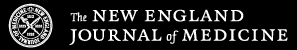 (p < 0.001*)
(p = 0.38)
RE-COVER
Trial design: Evaluated the safety and efficacy of dabigatran 150 mg twice daily vs. warfarin for the treatment of acute VTE. Patients were followed for 6 months.
Results
Primary outcome (recurrent VTE or death due to VTE): 2.4% vs. 2.1% 
Mortality: 1.6% vs. 1.7% (p > 0.05)
Major bleeding: 1.6% vs. 1.9%; Major + clinically relevant bleeding: 5.6% vs. 8.8.% (p = 0.002)
* For noninferiority
5
5
4
4
3
3
%
Conclusions
2.4
%
2.1
2
2
1.9
Dabigatran 150 mg twice daily is noninferior to warfarin for the treatment of acute VTE, with a slightly better bleeding profile
Complements other studies showing safety and efficacy of dabigatran, as compared with warfarin in other settings, such as AF
1.6
1
1
0
0
Primary endpoint
Major bleeding
Dabigatran
(n = 1,274)
Warfarin
(n = 1,265)
Schulman S, et al. N Engl J Med 2009;361:2342-52
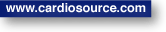 Cumulative Risk of Recurrent Venous Thromboembolism or Related Death during 6 Months of Treatment among Patients Randomly Assigned to Dabigatran or Warfarin
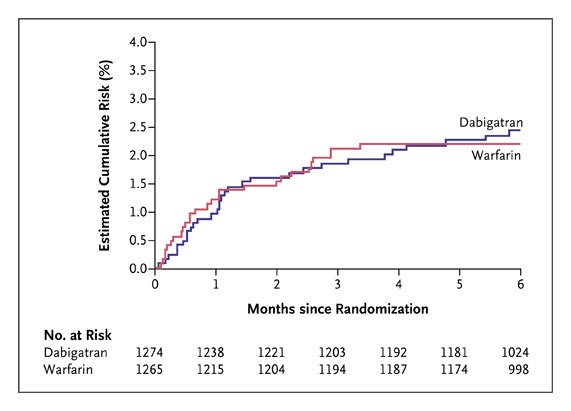 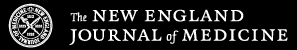 Schulman S et al. N Engl J Med 2009;361:2342-2352
[Speaker Notes: Figure 1. Cumulative Risk of Recurrent Venous Thromboembolism or Related Death during 6 Months of Treatment among Patients Randomly Assigned to Dabigatran or Warfarin.]
Cumulative Risks of a First Event of Major Bleeding and of Any Bleeding among Patients Randomly Assigned to Dabigatran or Warfarin
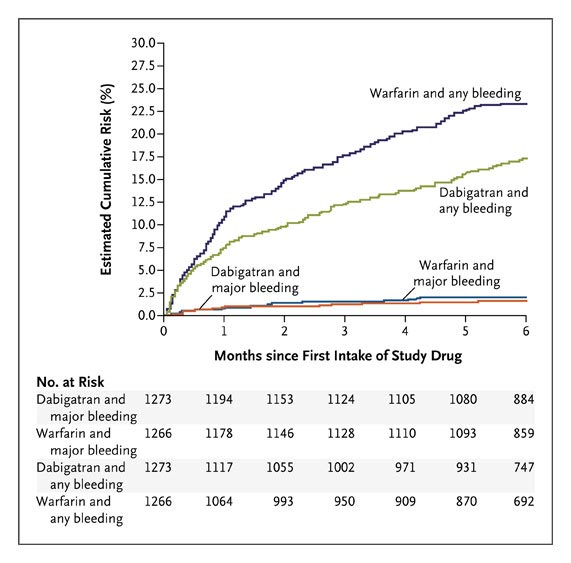 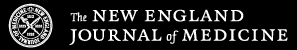 Schulman S et al. N Engl J Med 2009;361:2342-2352
[Speaker Notes: Figure 2. Cumulative Risks of a First Event of Major Bleeding and of Any Bleeding among Patients Randomly Assigned to Dabigatran or Warfarin. The hazard ratio with dabigatran for major bleeding at 6 months was 0.82 (95% CI, 0.45 to 1.48; P=0.38), and the hazard ratio with dabigatran for any bleeding at 6 months was 0.71 (95% CI, 0.59 to 0.85; P<0.001).]
RE-DEEM
Trial design: After STEMI or NSTEMI, patients on dual antiplatelet therapy were randomized to dabigatran 50 mg twice daily (n = 372), 75 mg twice daily (n = 371), 110 mg twice daily (n = 411), 150 mg twice daily (n = 351), or placebo (n = 373). F/u was 6 months.
Results
(p < 0.001)
Major or clinically significant minor bleeding: 3.5% of the 50 mg group, 4.3% of the 75 mg group, 7.8% of the 110 mg group, 7.7% of the 150 mg group, and 2.4% with placebo
Major bleeding: 0.8%, 0.3%, 2.0%, 1.2%, 0.5%, respectively
Cardiovascular death, MI, or stroke: 4.6%, 4.8%, 3.0%, 3.4%, and 3.8% (p = NS), respectively
%
(p = NS)
Conclusions
Major or minor bleeding
Major bleeding
After STEMI or NSTEMI, the addition of dabigatran to dual antiplatelet therapy appeared to be safe
Bleeding was relatively low and it increased in a dose-dependent manner
50 mg
75 mg
110 mg
150 mg
Placebo
Presented by Dr. Jonas Oldgren at AHA 2009
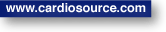 (p <0.001*, p = 0.34†)
(p = 0.31*, p = 0.03†)
RE−LY
Trial design: Patients with AF were randomized to either dabigatran 110 mg, 150 mg, or open-label warfarin. Patients were followed for a mean of 2 years.
*Dabigatran 150 mg vs. warfarin; †Dabigatran 110 mg vs. warfarin
Results
Dabigatran 150 mg superior to warfarin for stroke/systemic embolism; dabigatran 110 mg was non-inferior
Stroke ↓ in dabigatran 150 mg arm (p < 0.001)
Major bleeding was higher in warfarin arm compared with dabigatran 110 mg, but was similar to dabigatran 150 mg
10
10
%/year
5
5
%/year
Conclusions
Dabigatran 150 mg superior to warfarin in reducing stroke or systemic embolism, with a similar bleeding profile. The 110 mg dose was non-inferior for efficacy, associated with lower bleeding compared with warfarin
Could prove to be alternative to warfarin for chronic anticoagulation; further data are awaited
1.69
3.11
3.36
1.53
2.71
1.11
0
0
Stroke/systemic embolism
Major bleeding
Dabigatran 110 mg
Dabigatran 150 mg
Warfarin
Connolly SJ, et al. N Engl J Med 2009;Aug 30:[Epub]
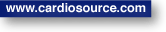 Summary
No Shots! 
No Monitoring! 
No Worry?
I
I
I
IIa
IIa
IIa
IIa
IIb
IIb
IIb
IIb
III
III
III
III
I
I
I
IIa
IIa
IIa
IIa
IIb
IIb
IIb
IIb
III
III
III
III
I
I
I
IIa
IIa
IIa
IIa
IIb
IIb
IIb
IIb
III
III
III
III
IIa
IIa
IIa
IIa
IIb
IIb
IIb
IIb
III
III
III
III
I
I
I
IIa
IIa
IIa
IIa
IIb
IIb
IIb
IIb
III
III
III
III
I
I
I
IIa
IIa
IIa
IIa
IIb
IIb
IIb
IIb
III
III
III
III
I
I
I
I
I
I
IIa
IIa
IIa
IIa
IIb
IIb
IIb
IIb
III
III
III
III
I
I
I
IIa
IIa
IIa
IIa
IIb
IIb
IIb
IIb
III
III
III
III
I
I
I
IIa
IIa
IIa
IIa
IIb
IIb
IIb
IIb
III
III
III
III
I
I
I
IIa
IIa
IIa
IIa
IIb
IIb
IIb
IIb
III
III
III
III
I
I
I
IIa
IIa
IIa
IIa
IIb
IIb
IIb
IIb
III
III
III
III
I
I
I
IIa
IIa
IIa
IIa
IIb
IIb
IIb
IIb
III
III
III
III
B
B
IIa
IIa
IIa
IIa
IIb
IIb
IIb
IIb
III
III
III
III
I
I
I
IIa
IIa
IIa
IIa
IIb
IIb
IIb
IIb
III
III
III
III
I
I
I
IIa
IIa
IIa
IIa
IIb
IIb
IIb
IIb
III
III
III
III
IIa
IIa
IIa
IIa
IIb
IIb
IIb
IIb
III
III
III
III
I
I
I
I
I
I
IIa
IIa
IIa
IIa
IIb
IIb
IIb
IIb
III
III
III
III
I
I
I
IIa
IIa
IIa
IIa
IIb
IIb
IIb
IIb
III
III
III
III
IIa
IIa
IIa
IIa
IIb
IIb
IIb
IIb
III
III
III
III
I
I
I
I
I
I
IIa
IIa
IIa
IIa
IIb
IIb
IIb
IIb
III
III
III
III
I
I
I
IIa
IIa
IIa
IIa
IIb
IIb
IIb
IIb
III
III
III
III
I
I
I
IIa
IIa
IIa
IIa
IIa
IIa
IIa
IIa
IIb
IIb
IIb
IIb
IIb
IIb
IIb
IIb
III
III
III
III
III
III
III
III
I
I
I
I
I
I
IIa
IIa
IIa
IIa
IIa
IIa
IIa
IIa
IIb
IIb
IIb
IIb
IIb
IIb
IIb
IIb
III
III
III
III
III
III
III
III
I
I
I
I
I
I
IIa
IIa
IIa
IIa
IIa
IIa
IIa
IIa
IIb
IIb
IIb
IIb
IIb
IIb
IIb
IIb
III
III
III
III
III
III
III
III
I
I
I
I
I
I
I
I
I
IIa
IIa
IIa
IIa
IIb
IIb
IIb
IIb
III
III
III
III
I
I
I
IIa
IIa
IIa
IIa
IIb
IIb
IIb
IIb
III
III
III
III
I
I
I
IIa
IIa
IIa
IIa
IIb
IIb
IIb
IIb
III
III
III
III
A
IIa
IIa
IIa
IIb
IIb
IIb
III
III
III
I
I
I
IIa
IIa
IIa
IIb
IIb
IIb
III
III
III
I
I
I
IIa
IIa
IIa
IIb
IIb
IIb
III
III
III
I
I
I
IIa
IIa
IIa
IIa
IIb
IIb
IIb
IIb
III
III
III
III
I
I
I
IIa
IIa
IIa
IIa
IIb
IIb
IIb
IIb
III
III
III
III
I
I
I
IIa
IIa
IIa
IIa
IIb
IIb
IIb
IIb
III
III
III
III
I
I
I
A